Übungsart:
Titel:



Textquelle:
Leseübungen:
Welcher Buchstabe fehlt
Lückenpyramiden - Vokale
Idee aus „Besser lesen, 2. Klasse, hauschkaverlag“
Siegbert Rudolph
Bedienung:
Präsentationsmodus starten
Mit einem Klick geht es weiter
Beenden: Escape-Taste drücken
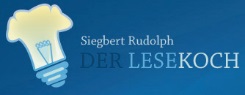 Nächste Seite
C:\Users\Master\OneDrive\01 Übungsdateien\Leseübungs-Sammelsurium\Lückenpyramiden - Vokale.pptx - Seite 1
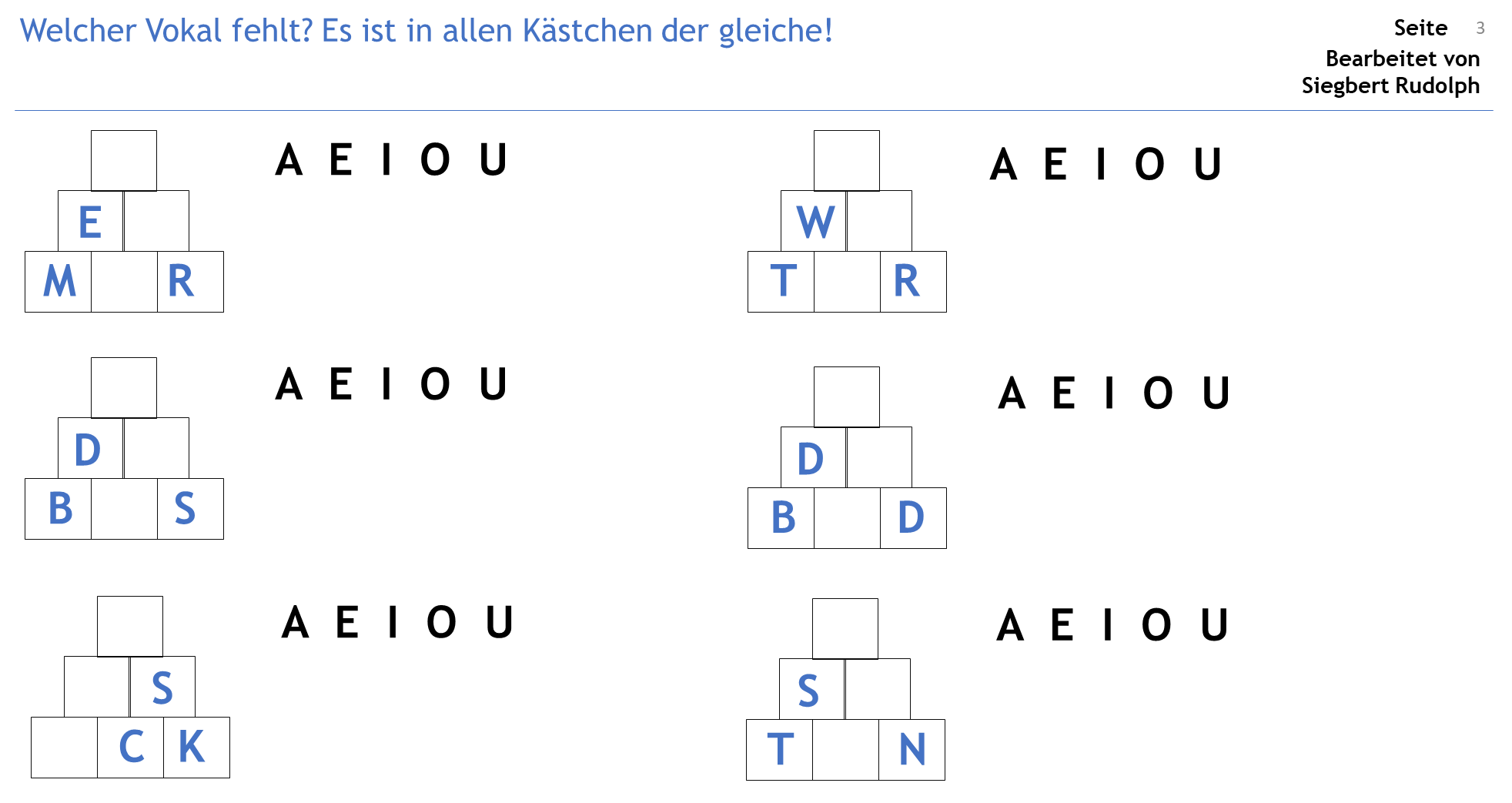 Welcher Vokal fehlt? Es ist in allen Kästchen der gleiche!
Klick auf den fehlenden Buchstaben rechts! Lies den Satz und klick auf „weiter“!
2
Seite     

Bearbeitet von
Siegbert Rudolph
I
A  E  I  O  U
O
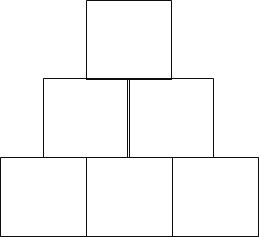 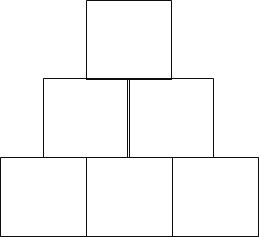 A  E  I  O  U
Glück
Glück
Das Ei gehört mir.
Wo ist das Tor?
E
I
W
O
M
I
R
T
O
R
weiter
weiter
U
A  E  I  O  U
Glück
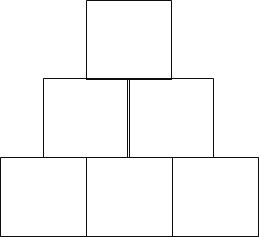 A
A  E  I  O  U
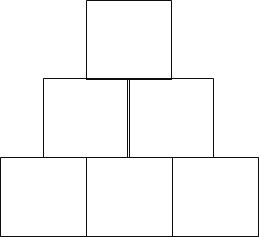 Glück
D
U
Du fährst im Bus.
Da ist das Bad.
D
A
B
U
S
B
A
D
weiter
weiter
A  E  I  O  U
E
Glück
A  E  I  O  U
O
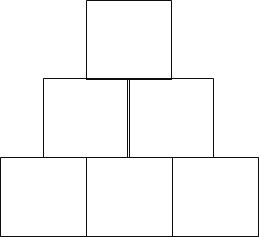 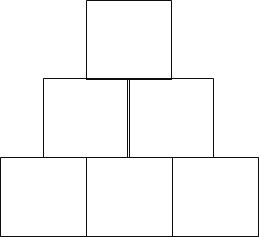 Glück
Es ist in der Ecke.
S
E
S
O
So klingt der Ton.
CK
E
E
T
O
N
weiter
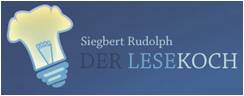 Vorherige Seite
Nächste Seite
C:\Users\Master\OneDrive\01 Übungsdateien\Leseübungs-Sammelsurium\Lückenpyramiden - Vokale.pptx - Seite 2
Welcher Vokal fehlt? Es ist in allen Kästchen der gleiche!
Klick auf den fehlenden Buchstaben rechts! Lies den Satz und klick auf „weiter“!
3
Seite     

Bearbeitet von
Siegbert Rudolph
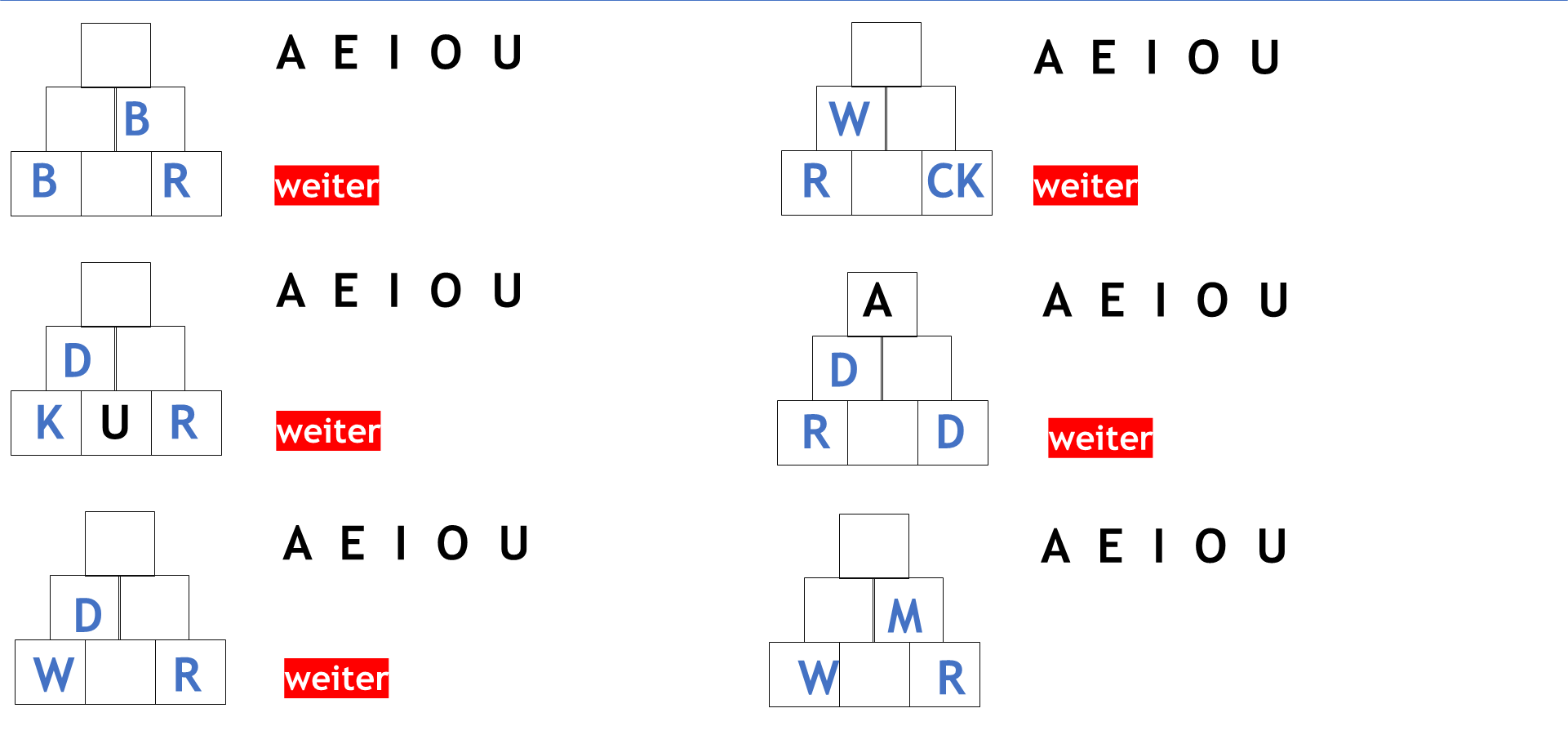 A
A  E  I  O  U
O
A  E  I  O  U
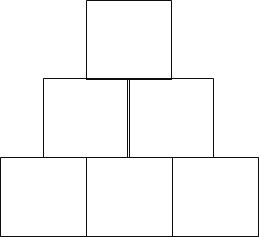 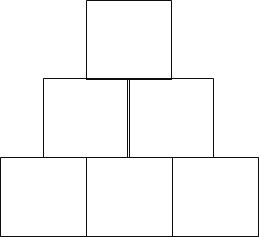 Glück
Glück
Ab in die Bar!
Wo ist der Rock?
A
B
W
O
B
A
R
R
O
CK
weiter
weiter
U
A  E  I  O  U
Glück
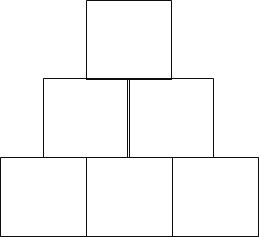 A
A  E  I  O  U
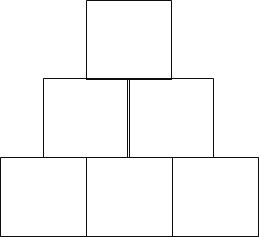 Glück
D
U
Du fährst zur Kur.
Da ist das Rad.
D
A
K
U
R
R
A
D
weiter
weiter
A  E  I  O  U
A
Glück
A  E  I  O  U
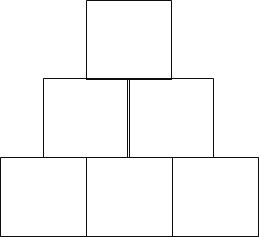 I
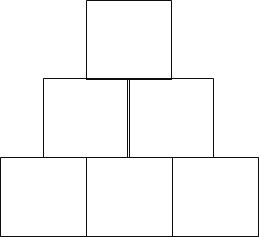 Glück
Er war da.
D
A
I
M
Wir sind im Haus.
W
A
R
W
I
R
weiter
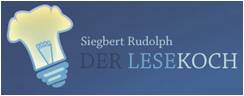 Vorherige Seite
Nächste Seite
C:\Users\Master\OneDrive\01 Übungsdateien\Leseübungs-Sammelsurium\Lückenpyramiden - Vokale.pptx - Seite 3
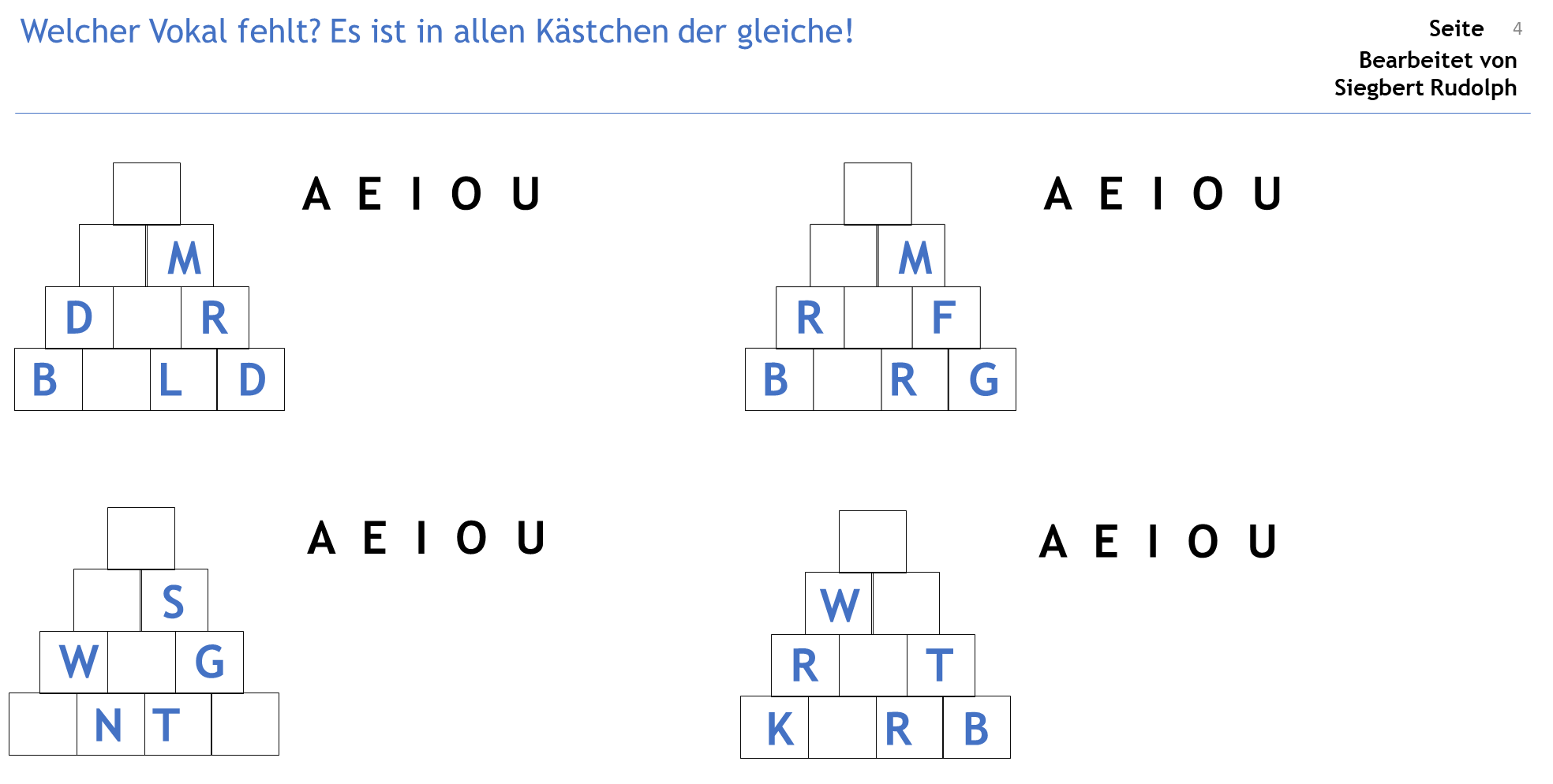 Welcher Vokal fehlt? Es ist in allen Kästchen der gleiche!
Klick auf den fehlenden Buchstaben rechts! Lies den Satz und klick auf „weiter“!
4
Seite     

Bearbeitet von
Siegbert Rudolph
U
A  E  I  O  U
I
A  E  I  O  U
Glück
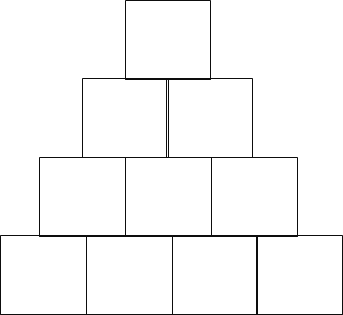 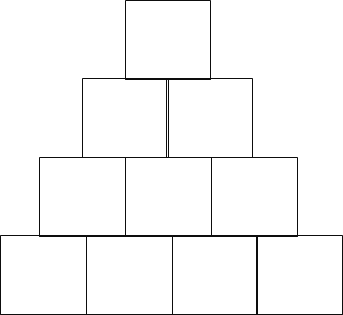 Glück
U
M
I
M
Das Bild im Zimmer
gehört dir.
Der Ruf kam um 12 
von der Burg.
R
U
F
D
I
R
B
U
R
G
B
I
L
D
weiter
weiter
E
A  E  I  O  U
O
A  E  I  O  U
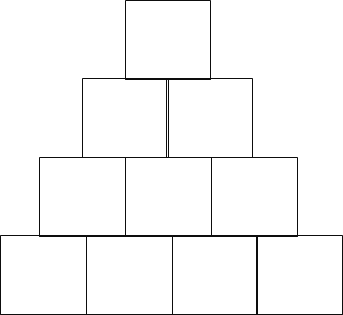 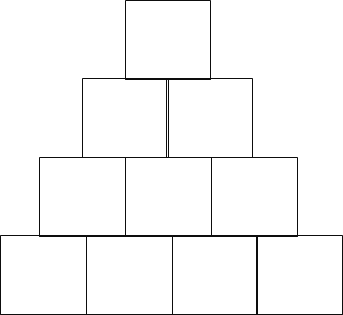 Glück
Glück
E
S
Wo ist der rote Korb?
O
W
Es war eine Ente
auf dem Weg.
W
E
G
O
R
T
E
N
T
E
O
K
R
B
weiter
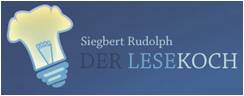 Vorherige Seite
Nächste Seite
C:\Users\Master\OneDrive\01 Übungsdateien\Leseübungs-Sammelsurium\Lückenpyramiden - Vokale.pptx - Seite 4
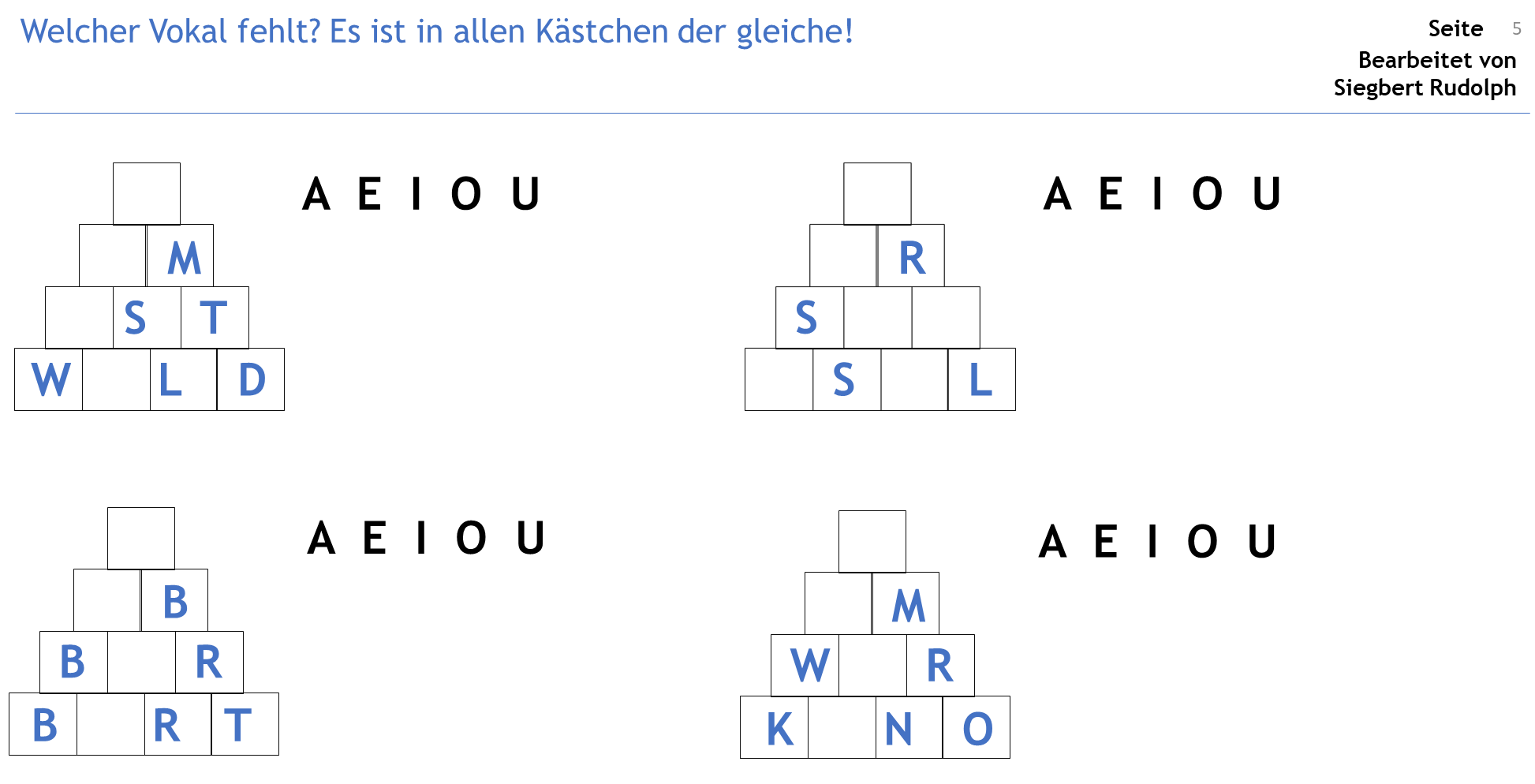 Welcher Vokal fehlt? Es ist in allen Kästchen der gleiche!
Klick auf den fehlenden Buchstaben rechts! Lies den Satz und klick auf „weiter“!
5
Seite     

Bearbeitet von
Siegbert Rudolph
E
A  E  I  O  U
A
A  E  I  O  U
Glück
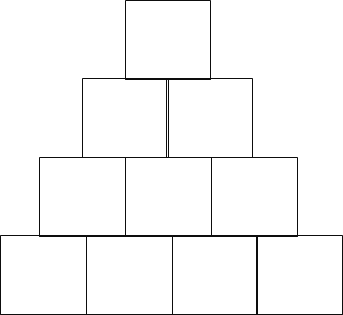 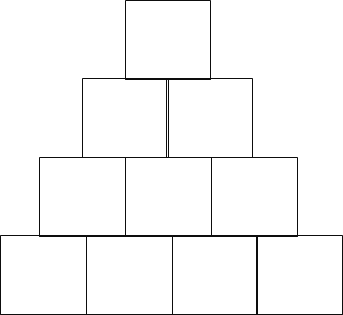 Glück
E
R
A
M
Am Ast hängt ein Blatt.
Max wohnt am Wald.
Er schwimmt im See. 
Er sah den Esel.
S
E
E
A
T
S
E
S
E
L
W
A
L
D
weiter
weiter
A
A  E  I  O  U
I
A  E  I  O  U
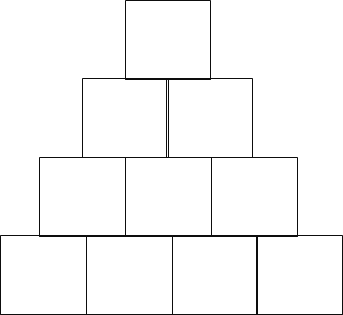 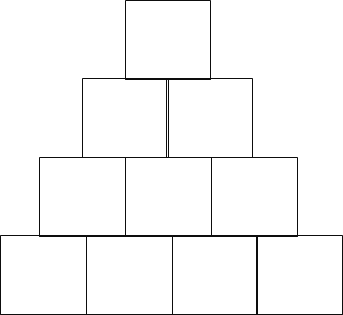 Glück
Glück
A
B
Wir sind im Kino.
I
M
Ab in die Bar!
Der Bart ist ab.
B
A
R
I
W
R
A
B
R
T
I
K
N
O
weiter
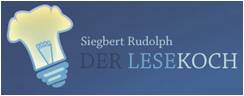 Vorherige Seite
Nächste Seite
C:\Users\Master\OneDrive\01 Übungsdateien\Leseübungs-Sammelsurium\Lückenpyramiden - Vokale.pptx - Seite 5
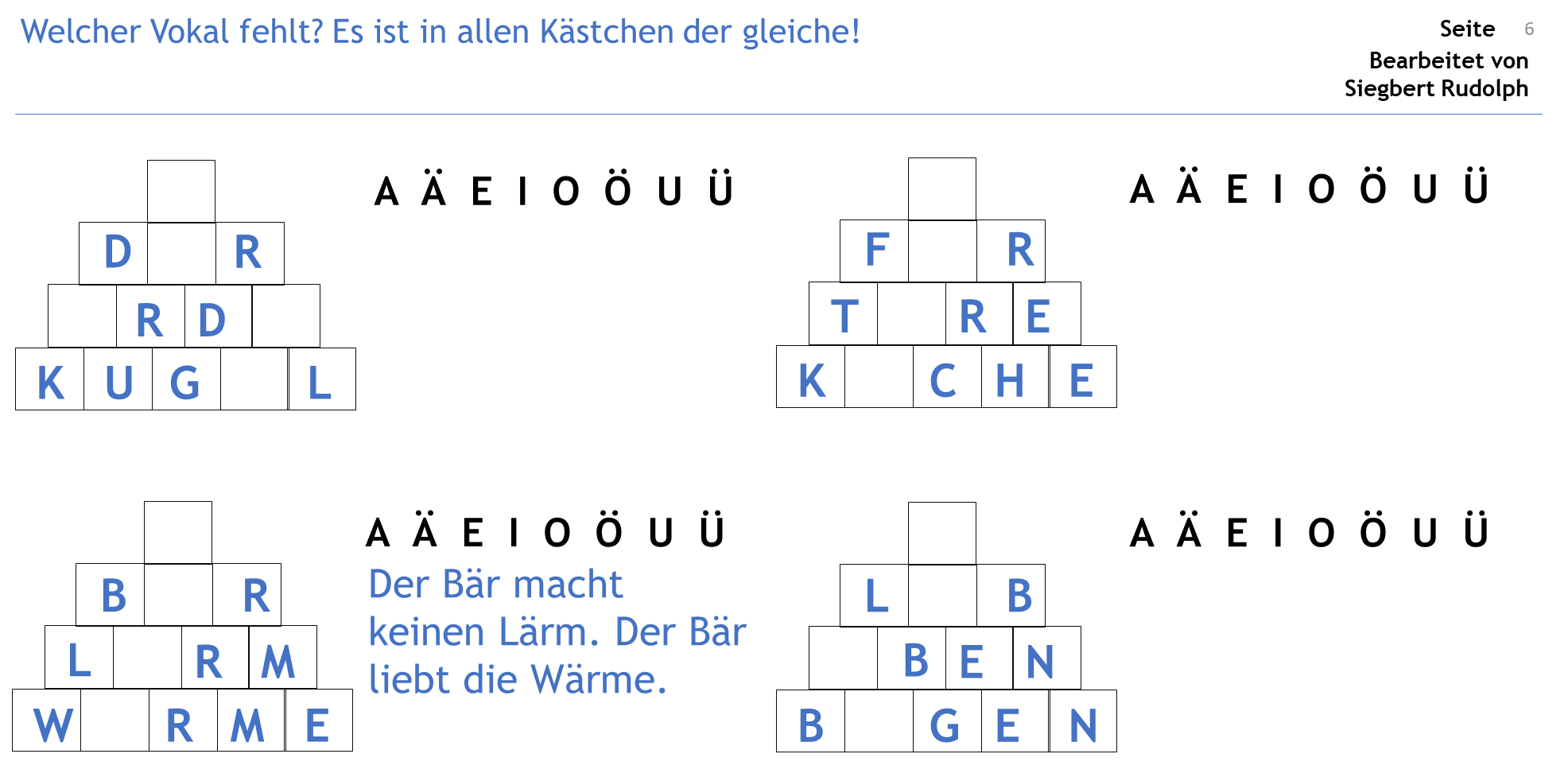 Welcher Vokal fehlt? Es ist in allen Kästchen der gleiche!
Klick auf den fehlenden Buchstaben rechts! Lies den Satz und klick auf „weiter“!
6
Seite     

Bearbeitet von
Siegbert Rudolph
Ü
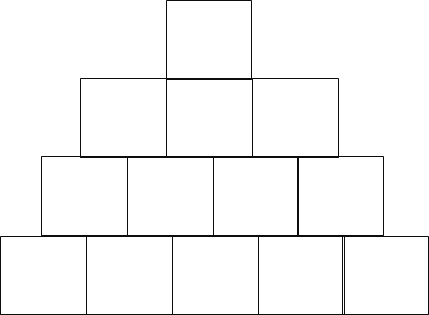 A  Ä  E  I  O  Ö  U  Ü
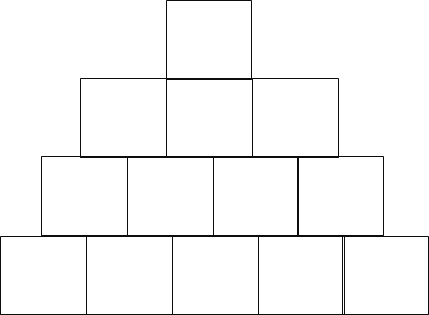 E
A  Ä  E  I  O  Ö  U  Ü
Glück
F
Ü
R
D
E
R
Das ist für mich. Die Türe führt zur Küche.
Wir sind auf der Erde.
Die Erde ist eine Kugel.
T
Ü
R
E
E
R
D
E
K
Ü
C
H
E
Glück
K
U
G
E
L
weiter
weiter
O
Ä
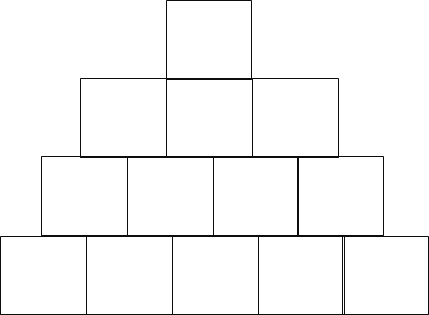 A  Ä  E  I  O  Ö  U  Ü
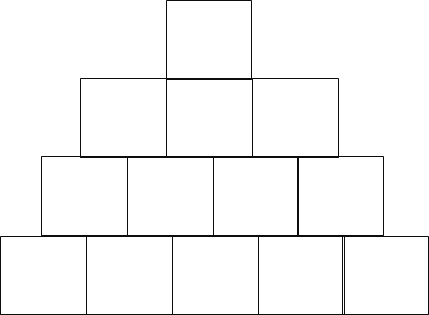 A  Ä  E  I  O  Ö  U  Ü
Glück
Der Bär macht 
keinen Lärm. Der Bär liebt die Wärme.
O
B
Ä
R
L
B
Oben ist ein Bogen.
Lob bringt uns
nach oben.
O
Ä
L
B
R
M
E
N
O
W
Ä
R
M
E
B
G
E
N
weiter
Glück
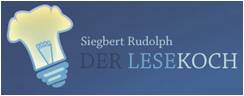 Vorherige Seite
Nächste Seite
C:\Users\Master\OneDrive\01 Übungsdateien\Leseübungs-Sammelsurium\Lückenpyramiden - Vokale.pptx - Seite 6
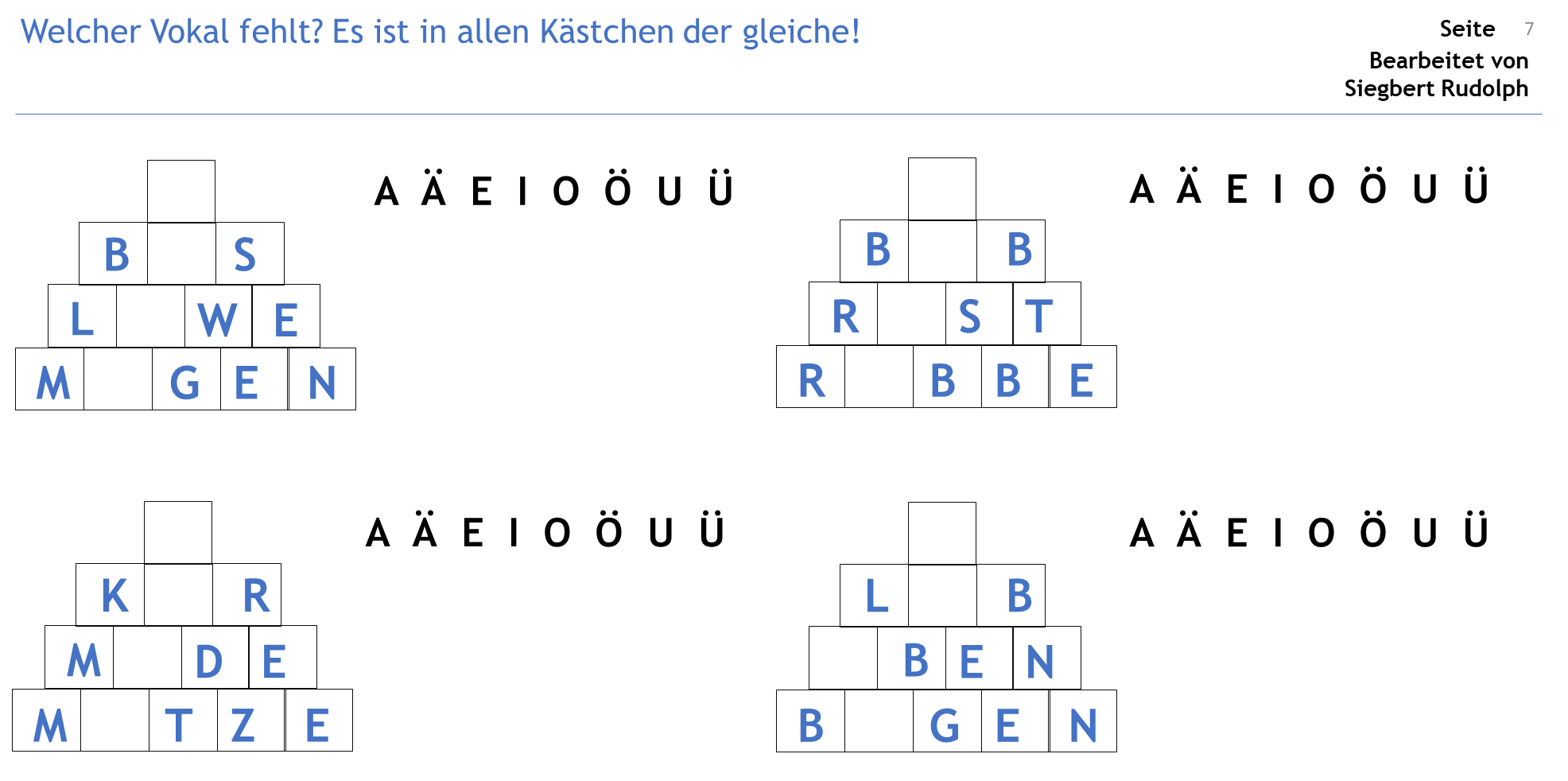 Welcher Vokal fehlt? Es ist in allen Kästchen der gleiche!
Klick auf den fehlenden Buchstaben rechts! Lies den Satz und klick auf „weiter“!
7
Seite     

Bearbeitet von
Siegbert Rudolph
O
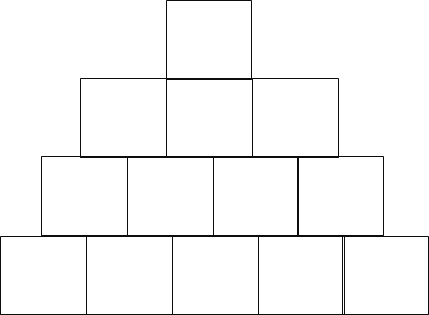 A  Ä  E  I  O  Ö  U  Ü
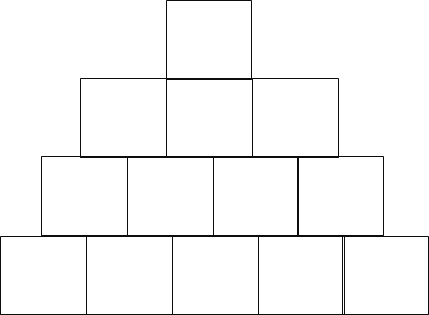 Ö
A  Ä  E  I  O  Ö  U  Ü
Am Bob ist Rost.
Die Robbe braucht 
keinen Bob.
B
O
B
B
Ö
S
Löwen sind nicht bös.
Wir mögen Löwen.
R
O
S
T
L
Ö
W
E
Glück
R
O
B
B
E
M
Ö
G
E
N
weiter
weiter
Glück
O
Ü
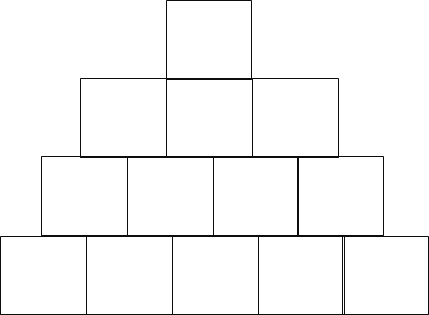 A  Ä  E  I  O  Ö  U  Ü
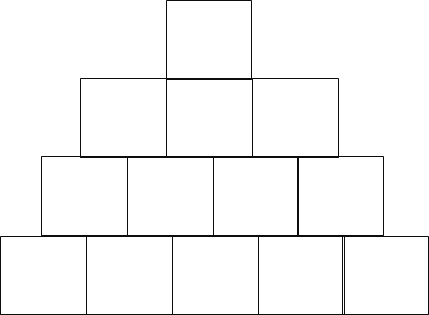 A  Ä  E  I  O  Ö  U  Ü
O
K
Ü
R
L
B
Oben ist ein Bogen.
Lob bringt uns
nach oben.
Die Kür machte müde.
Die Mütze passt.
O
Ü
M
B
D
E
E
N
O
M
Ü
T
Z
E
B
G
E
N
weiter
Glück
Glück
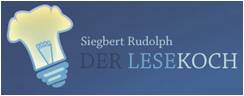 Vorherige Seite
Nächste Seite
C:\Users\Master\OneDrive\01 Übungsdateien\Leseübungs-Sammelsurium\Lückenpyramiden - Vokale.pptx - Seite 7
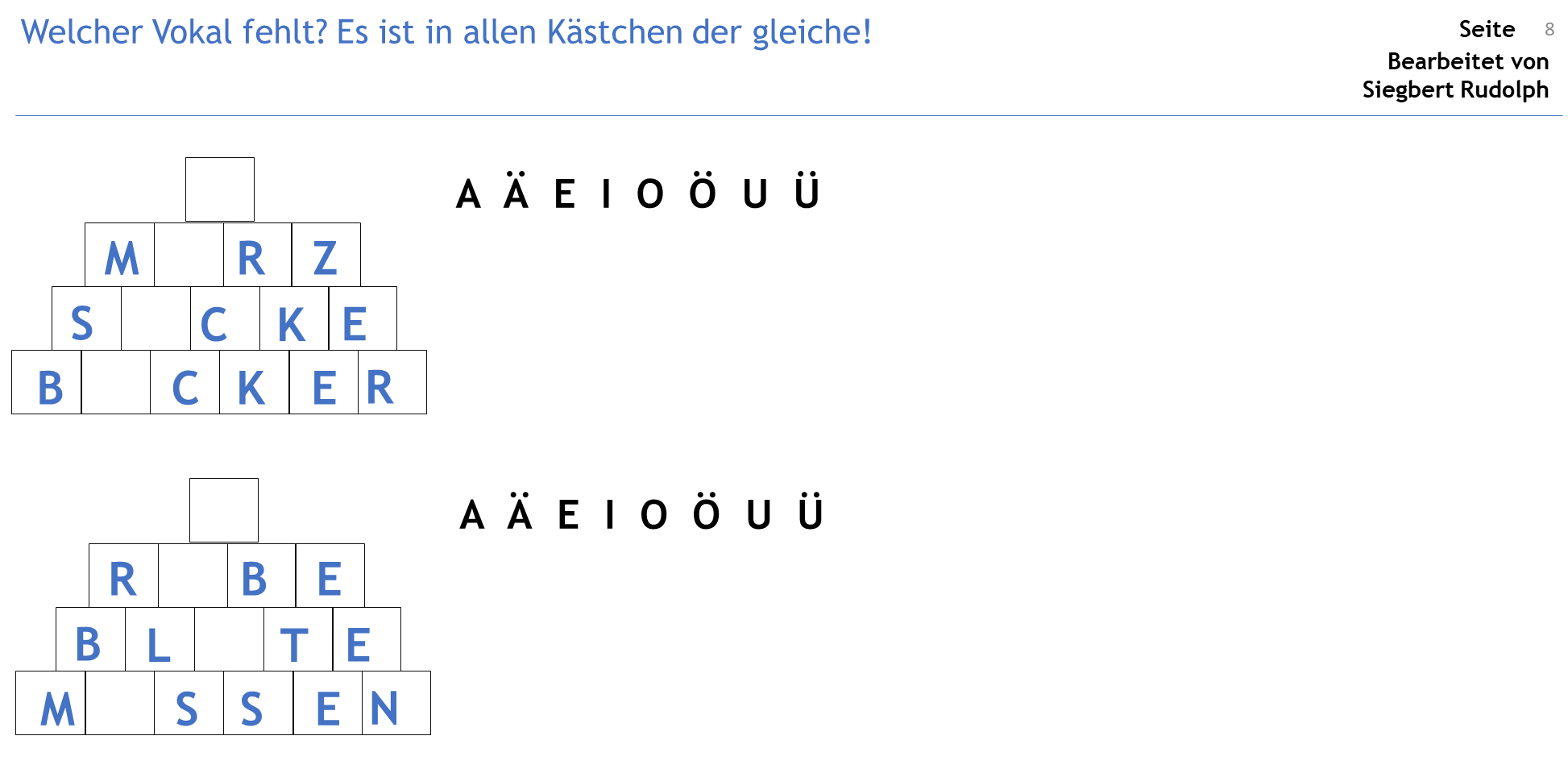 Welcher Vokal fehlt? Es ist in allen Kästchen der gleiche!
Klick auf den fehlenden Buchstaben rechts! Lies den Satz und klick auf „weiter“!
8
Seite     

Bearbeitet von
Siegbert Rudolph
Ä
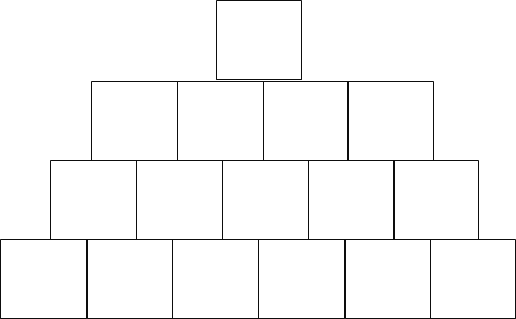 A  Ä  E  I  O  Ö  U  Ü
Glück
M
Ä
R
Z
Der Bäcker braucht Säcke mit Mehl. 
Auf den März folgt der April.
S
E
Ä
C
K
R
B
Ä
C
K
E
weiter
Ü
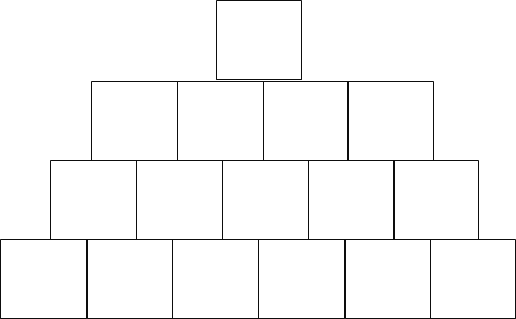 A  Ä  E  I  O  Ö  U  Ü
Glück
R
Ü
B
E
Auch die Rübe hat eine Blüte.
Die Rüben müssen aus der Erde gezogen werden.
B
E
L
Ü
T
N
M
Ü
S
S
E
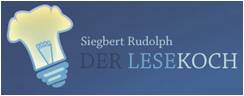 Vorherige Seite
Nächste Seite
C:\Users\Master\OneDrive\01 Übungsdateien\Leseübungs-Sammelsurium\Lückenpyramiden - Vokale.pptx - Seite 8
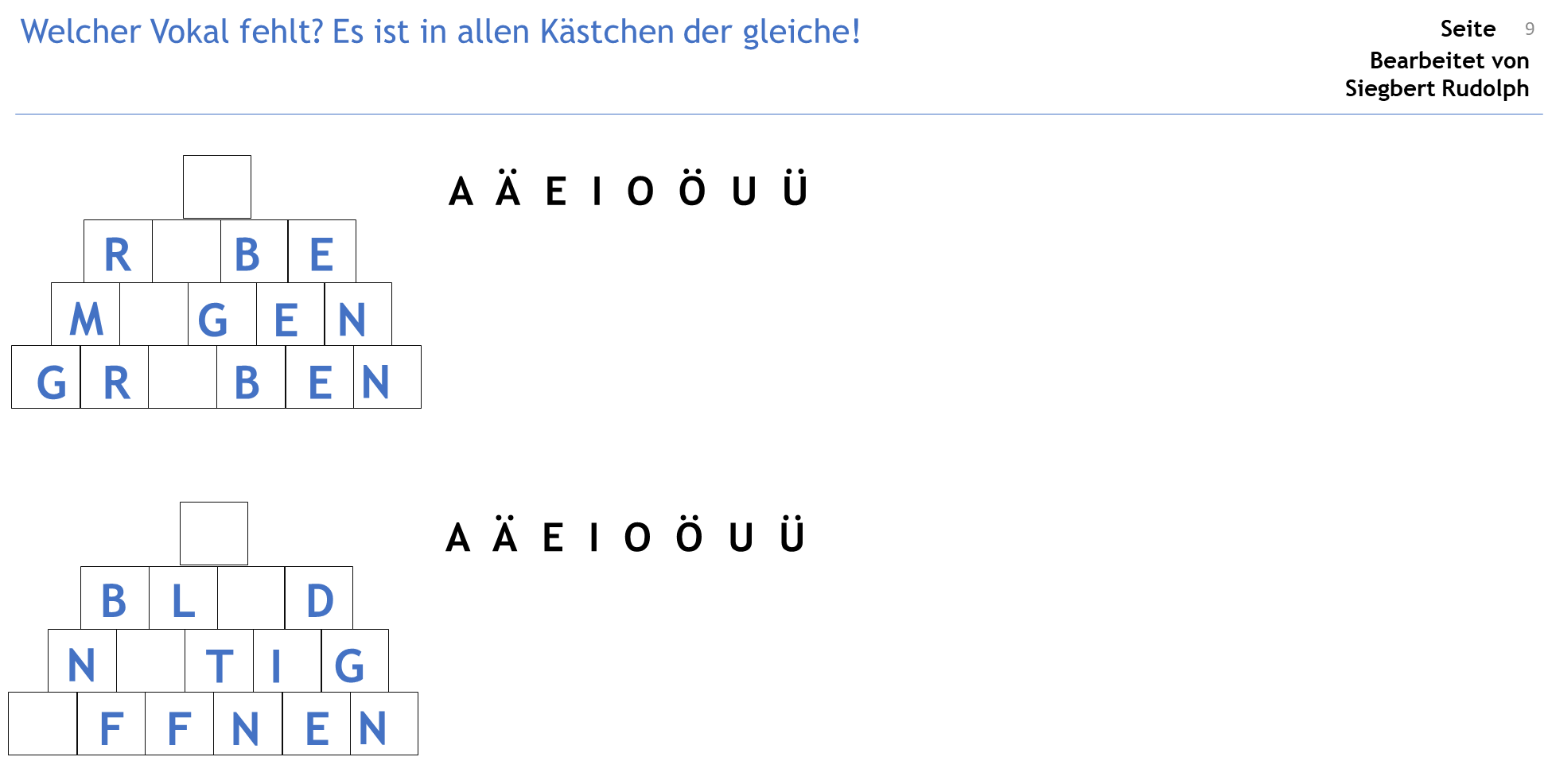 Welcher Vokal fehlt? Es ist in allen Kästchen der gleiche!
Klick auf den fehlenden Buchstaben rechts! Lies den Satz und klick auf „weiter“!
9
Seite     

Bearbeitet von
Siegbert Rudolph
A
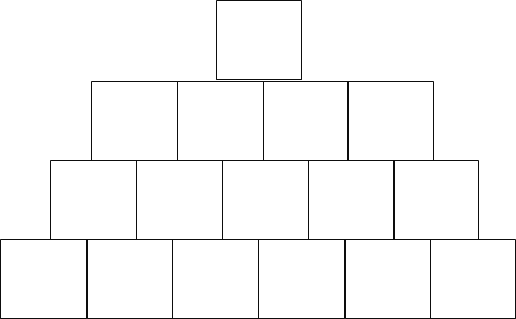 A  Ä  E  I  O  Ö  U  Ü
Glück
R
A
B
E
Der Rabe sitzt mit leerem Magen im Graben.
M
N
A
G
E
N
G
R
A
B
E
weiter
Ö
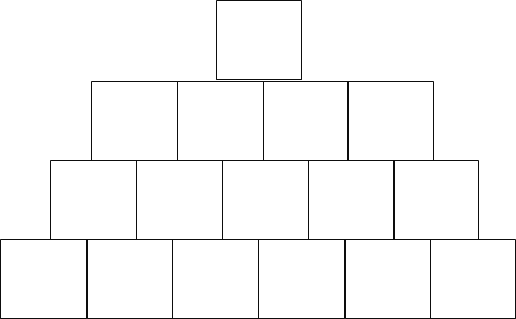 Glück
A  Ä  E  I  O  Ö  U  Ü
B
L
Ö
D
Ich bin nicht blöd.
Es ist nötig, das Fenster zu öffnen.
N
G
Ö
T
I
N
Ö
F
F
N
E
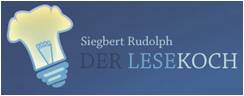 Vorherige Seite
Nächste Seite
C:\Users\Master\OneDrive\01 Übungsdateien\Leseübungs-Sammelsurium\Lückenpyramiden - Vokale.pptx - Seite 9
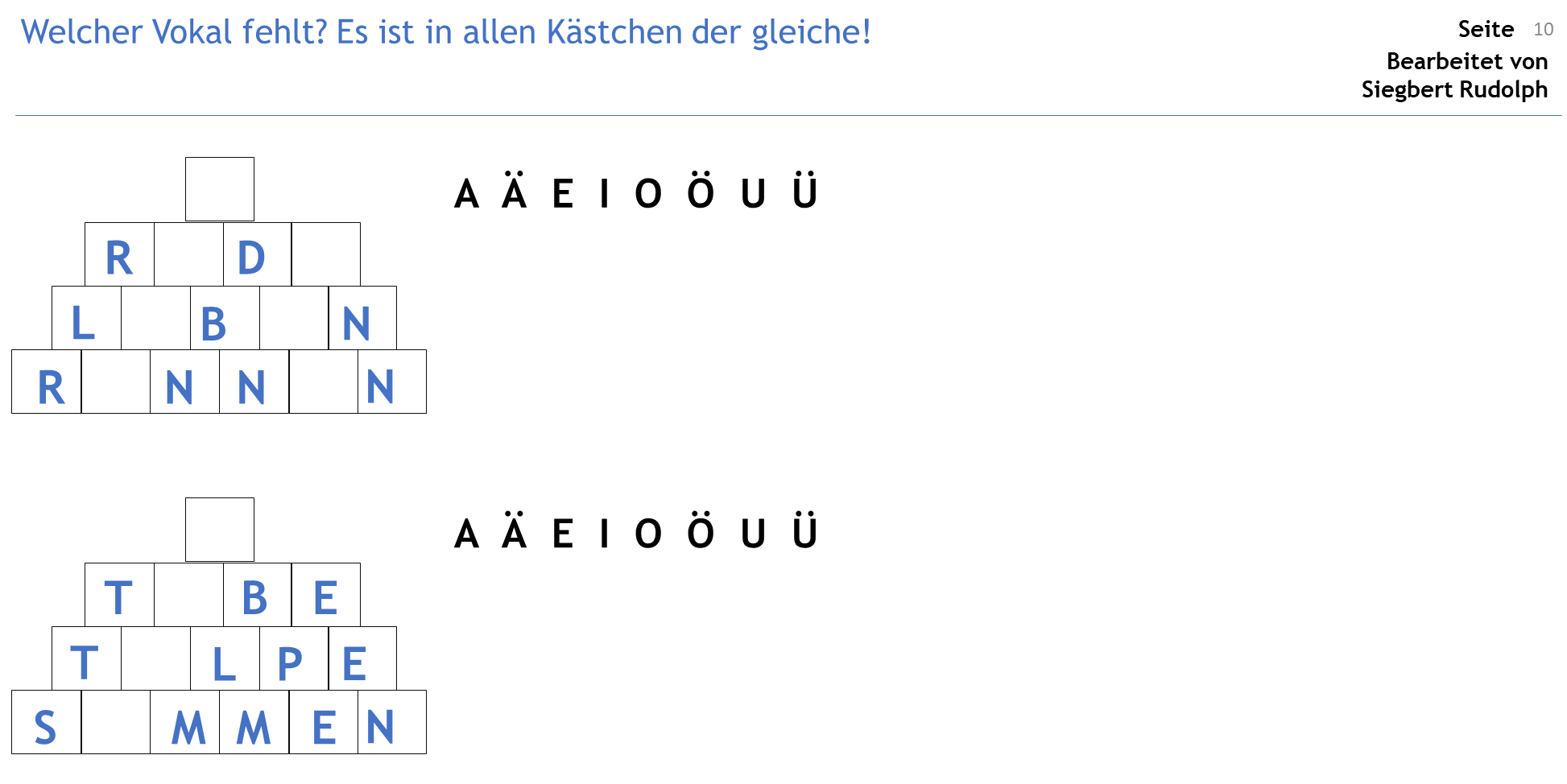 Welcher Vokal fehlt? Es ist in allen Kästchen der gleiche!
Klick auf den fehlenden Buchstaben rechts! Lies den Satz und klick auf „weiter“!
10
Seite     

Bearbeitet von
Siegbert Rudolph
E
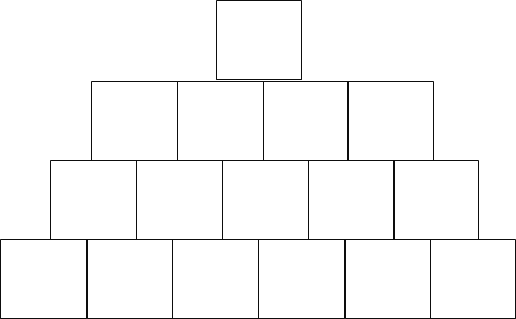 A  Ä  E  I  O  Ö  U  Ü
Glück
R
E
D
E
Seine Rede ging über das Leben.
Manchmal muss man um sein Leben rennen.
L
N
E
B
E
N
R
E
N
N
E
weiter
U
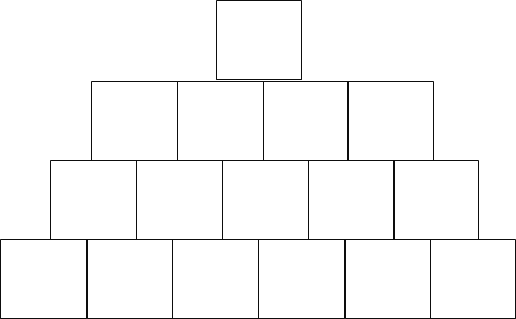 A  Ä  E  I  O  Ö  U  Ü
Glück
T
U
B
E
Die Bienen summen um die Tulpen.
Honig kommt nicht aus der Tube.
T
E
U
L
P
N
S
U
M
M
E
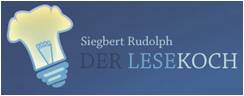 Vorherige Seite
Nächste Seite
C:\Users\Master\OneDrive\01 Übungsdateien\Leseübungs-Sammelsurium\Lückenpyramiden - Vokale.pptx - Seite 10
Üben macht gescheit!
11
Seite     

Bearbeitet von
Siegbert Rudolph
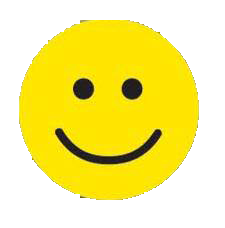 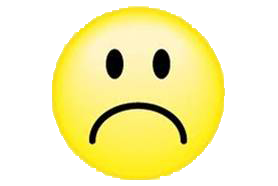 Wieder ein Stück weiter!
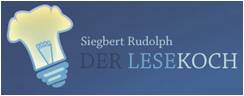 Vorherige Seite
C:\Users\Master\OneDrive\01 Übungsdateien\Leseübungs-Sammelsurium\Lückenpyramiden - Vokale.pptx - Seite 11
Welcher Buchstabe fehlt? Es ist in allen Zeilen der gleiche!
Klick auf den fehlenden Buchstaben rechts!
12
Seite     

Bearbeitet von
Siegbert Rudolph
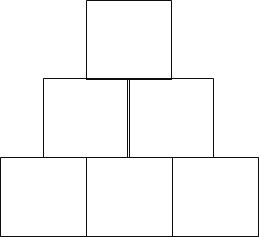 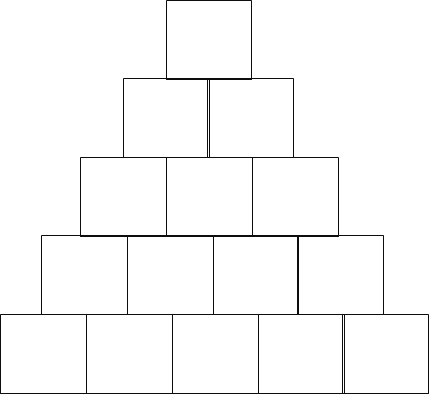 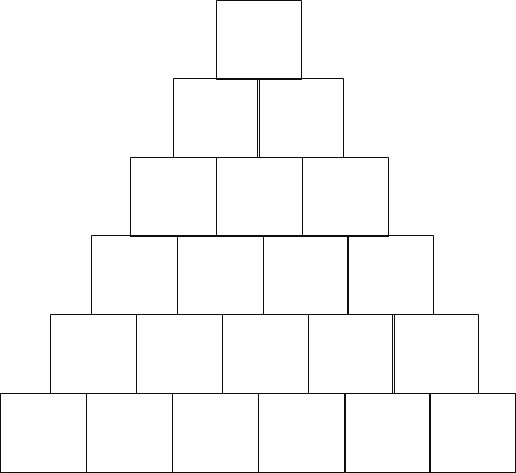 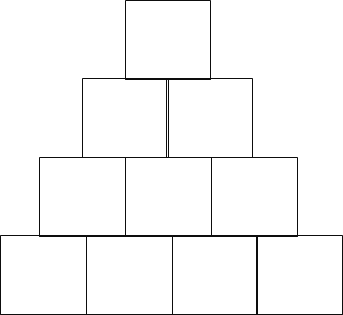 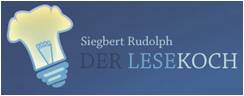 Vorherige Seite
Nächste Seite
C:\Users\Master\OneDrive\01 Übungsdateien\Leseübungs-Sammelsurium\Lückenpyramiden - Vokale.pptx - Seite 12
Welcher Buchstabe fehlt? Es ist in allen Zeilen der gleiche!
Klick auf den fehlenden Buchstaben rechts!
13
Seite     

Bearbeitet von
Siegbert Rudolph
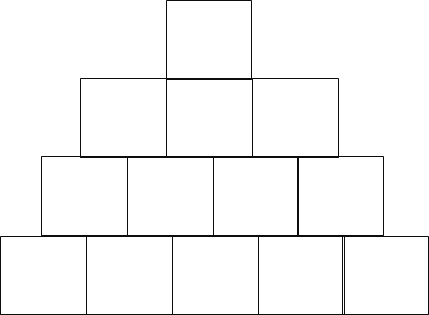 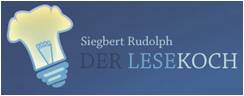 Vorherige Seite
Nächste Seite
C:\Users\Master\OneDrive\01 Übungsdateien\Leseübungs-Sammelsurium\Lückenpyramiden - Vokale.pptx - Seite 13